LYNX Training Program
Ad Vermeulen
Niels Mani
Sample Agenda – Project Managers
2
The [Company] Change Project

LYNX Training (A-dato) – Test space
LYNX Overview
Getting Started – the basics (as per handout)
Overview [COMPANY] Specifics
Template
Custom Fields

Get started with your own project in LYNX 
[COMPANY] Operational Space
Wrap-up
Sample Agenda – Task Managers
3
The [Company] Change project - summary

LYNX Task Management
LYNX Overview
My activities for Task Managers

Exercise

Resource Management Tools

Wrap-up
LYNX Role Based Training
4
LYNX for Project Managers

LYNX for Task Managers

LYNX for Resource Managers

LYNX for Portfolio Managers (multi-project)
Master Schedulers
Release Managers
LYNX TameFlow
Team Managers
Teams
Team members
Collaboration and Team workWorking together at the same time in the same project
External partner
5
“Timing is everything”
There is only 1 moment you can be on time!
If you are not there you are either too early or too late. 
Johan Cruijff
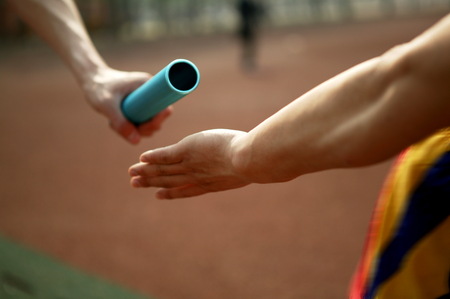 Just “invite” others in one “click”
A-dato Confidential
[Company] StructureWorking together at the same time in the same project
6
Resource Assignm.
Progress
[Company] Specifics
7
Template

Custom Fields



Resource / Skill Configuration:
Location
Other fields
Tuning the template (example)
8
Remove Modules that are not applicable (PMO)

Remove completed tasks (in case of ongoing projects)

Switch on “Auto Schedule”

When setting task durations:
Switch of Task Time Reduction 
Side by Side:
Add column AMS Effort (Stunden)
Add Resource Requirements column
Multi-Lingual
9
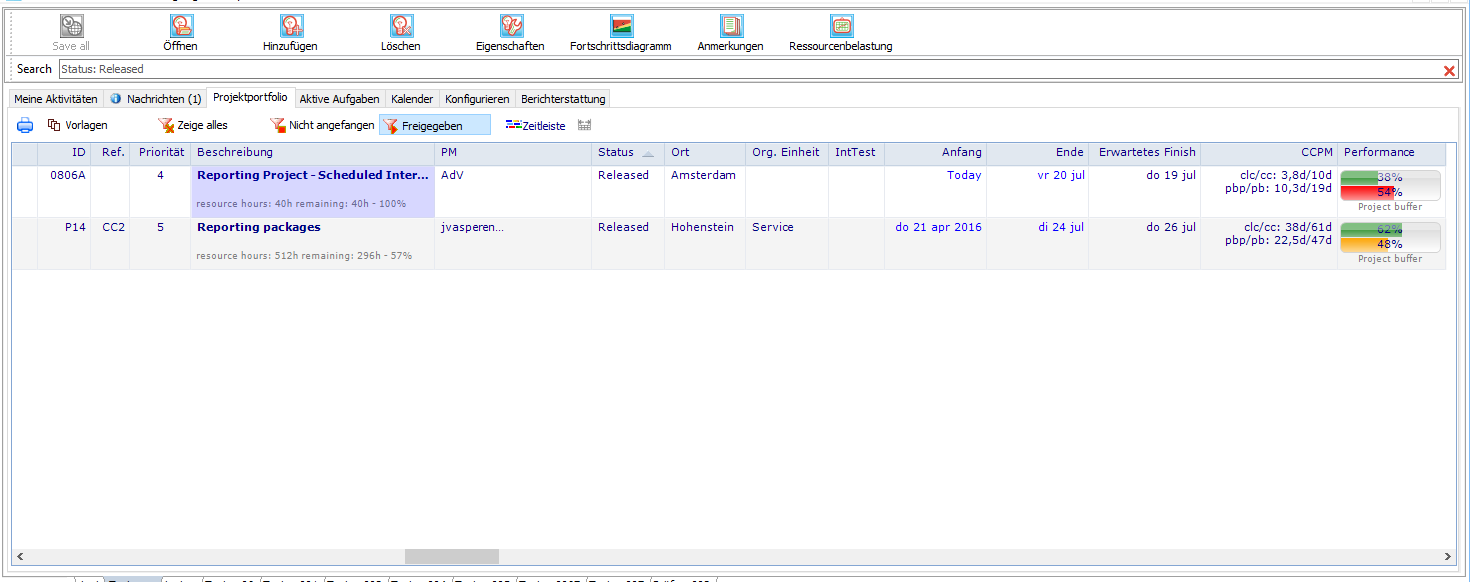